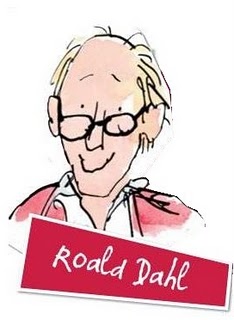 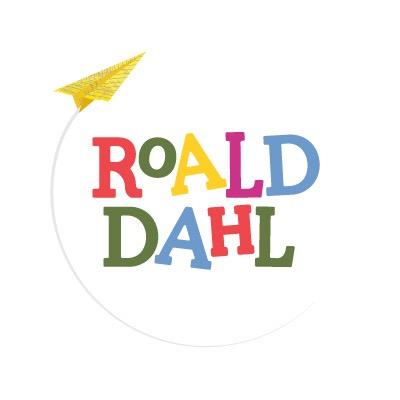 By Noelia Villafañe Fraile
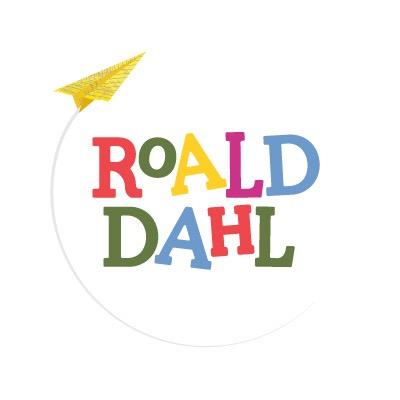 Great Missenden
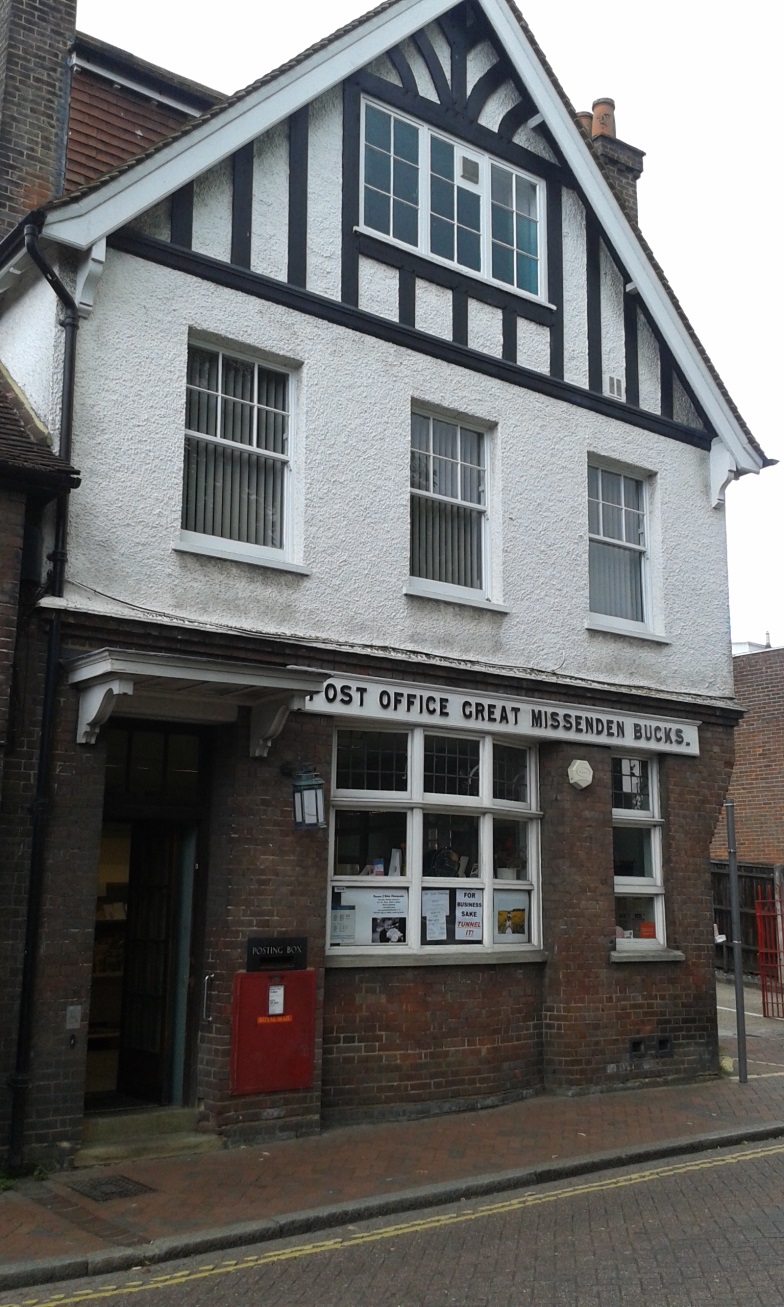 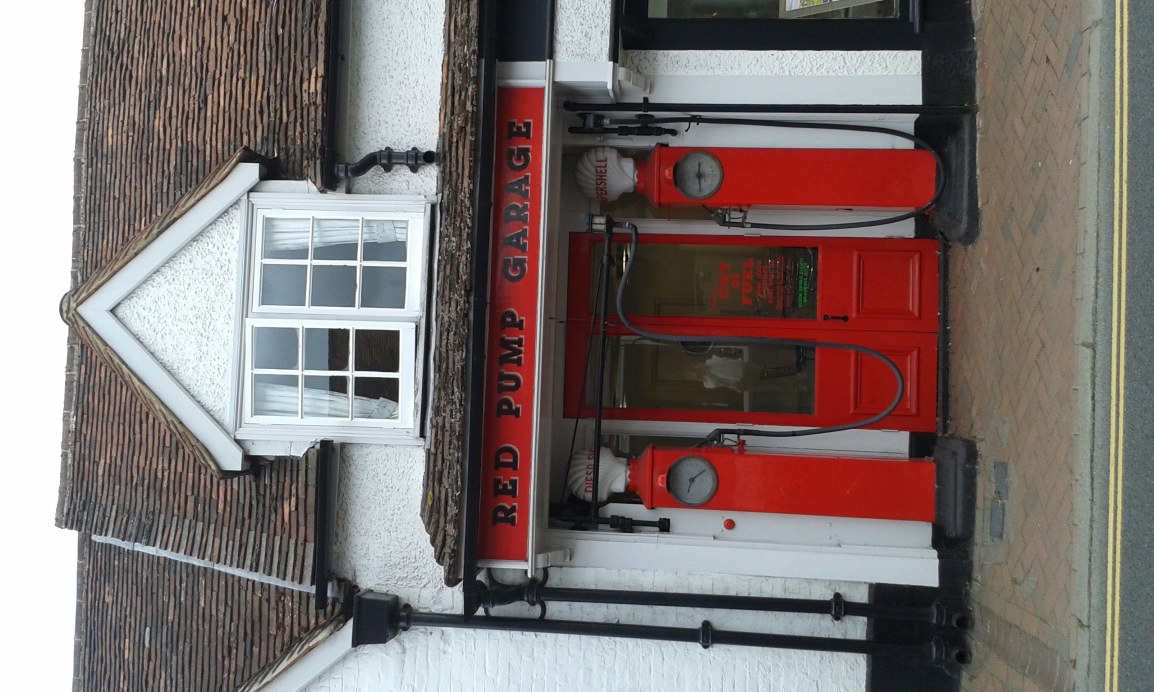 Petrol station
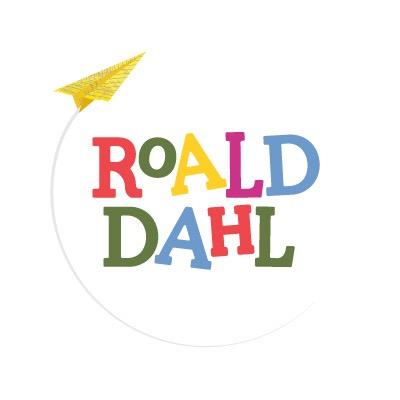 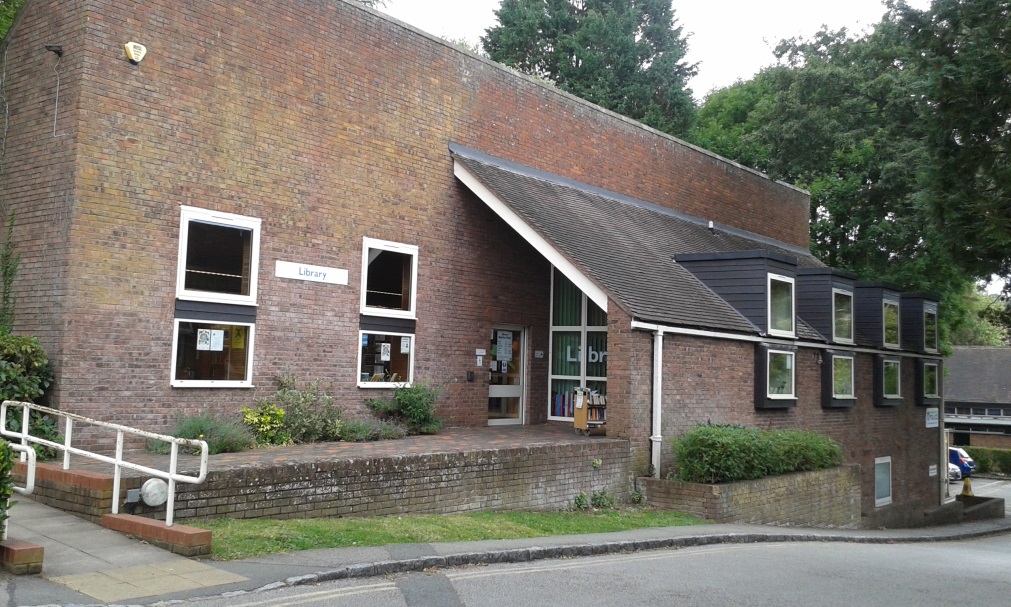 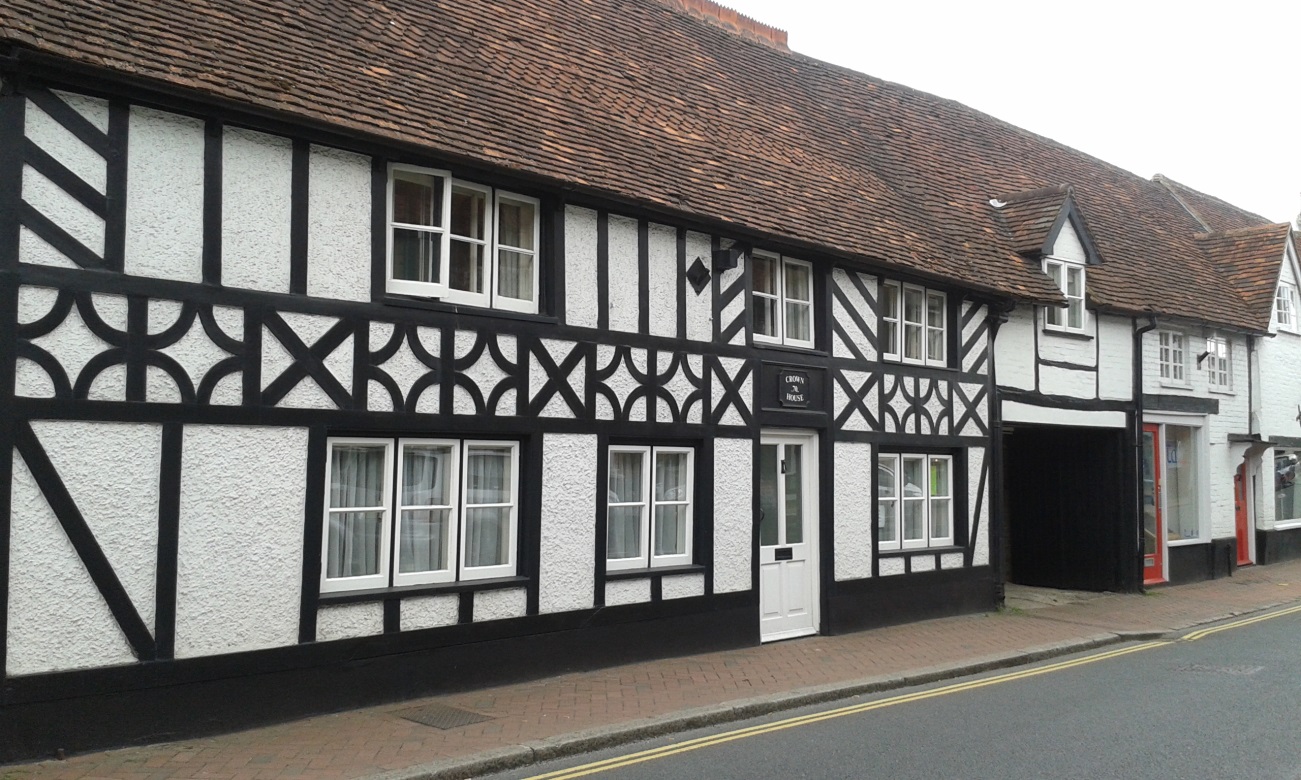 Library
Sweet shop
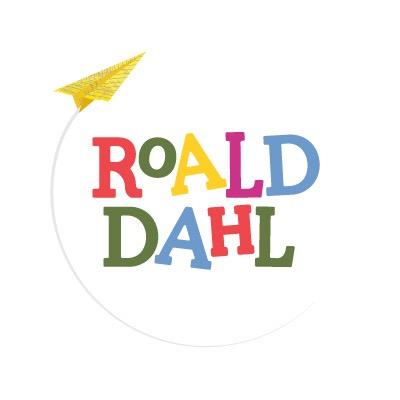 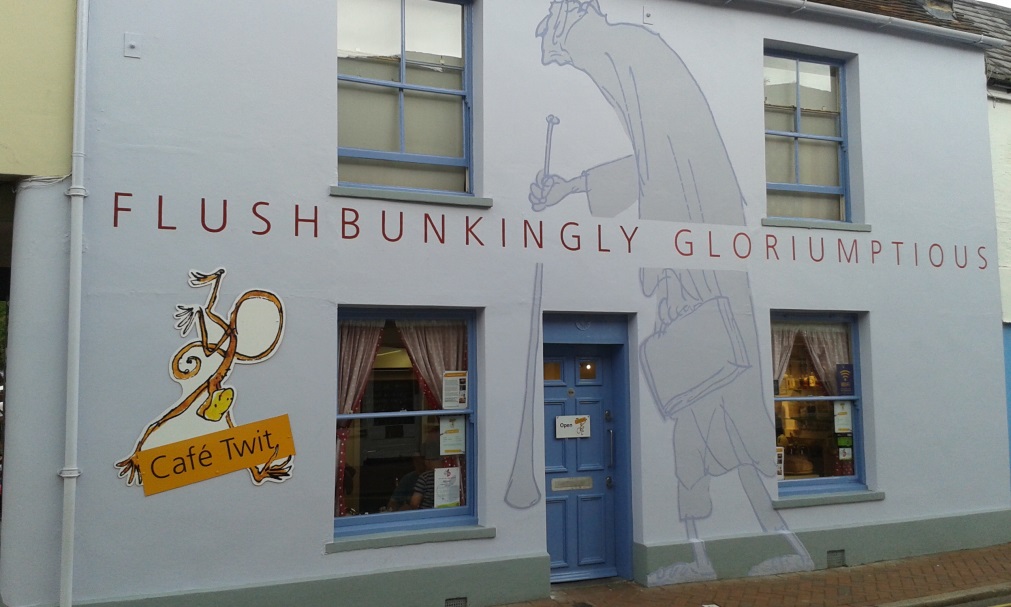 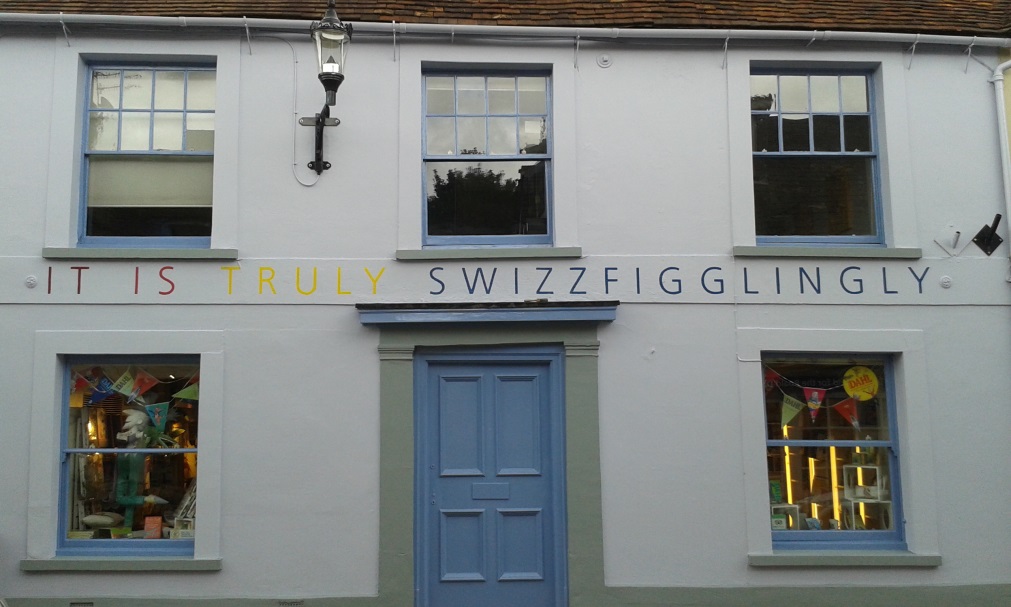 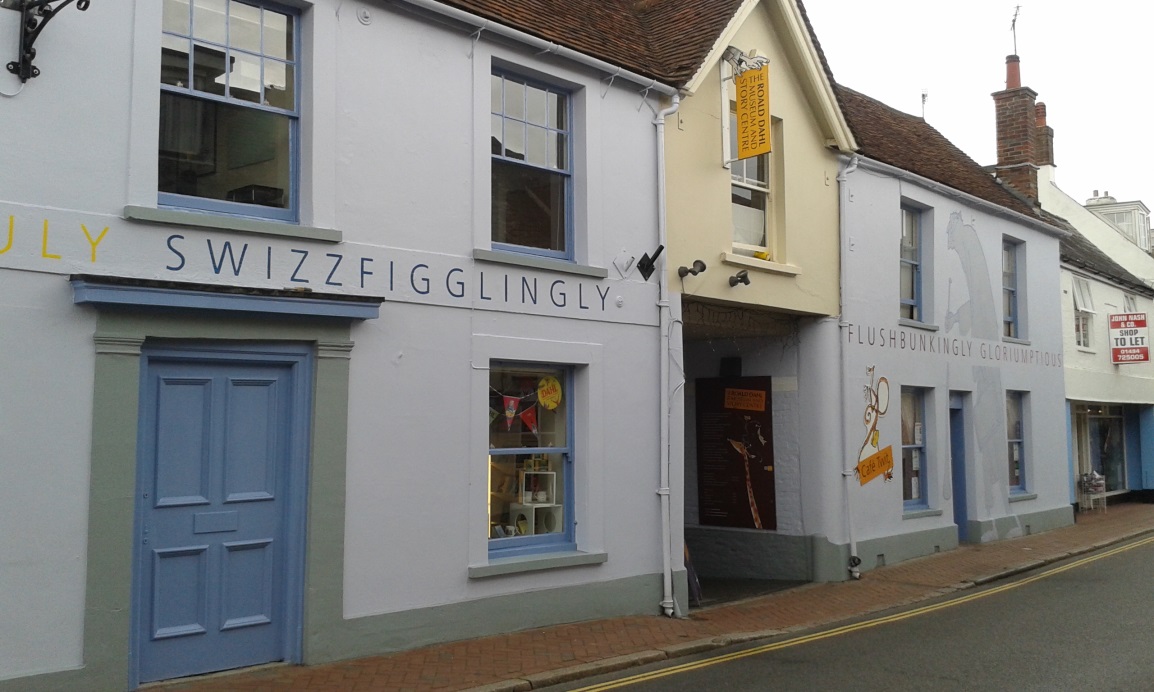 Roald Dahl’s museum
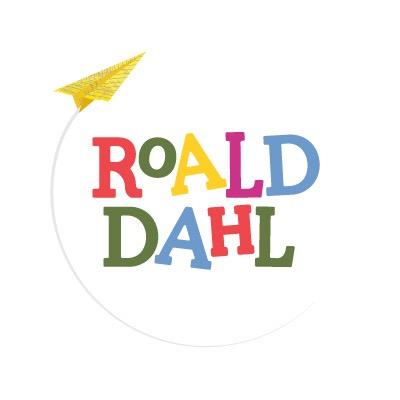 Roald Dahl’s Childhood
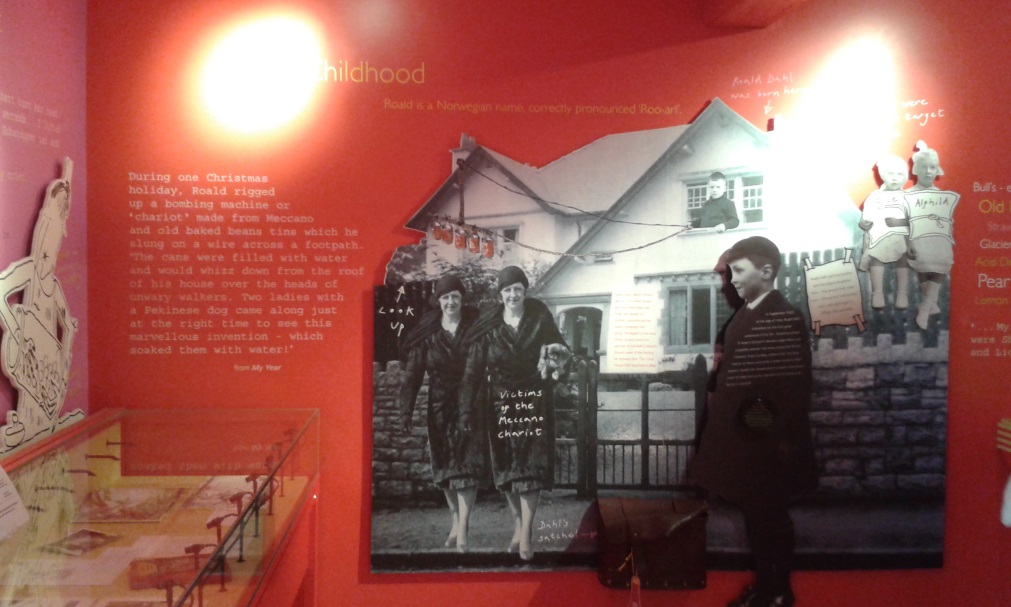 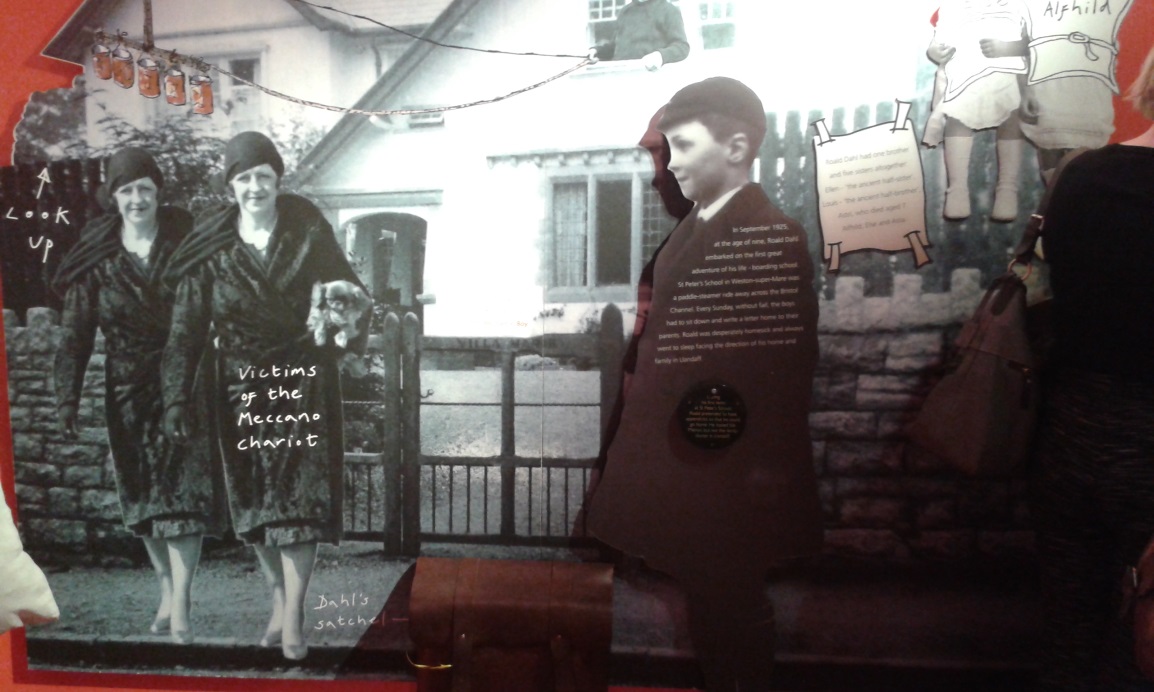 He was born in 1916 in Wales to Norwegian parents and spents hos early days in Llandaff, Wales
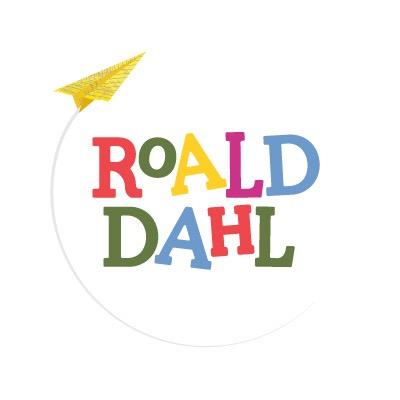 Roald Dahl’s School Days
Following the death of his father and older sister, Roald Dahl begins his schooling in Wales
In 1929 he moves to Rerpton, where he spends the rest of his school days
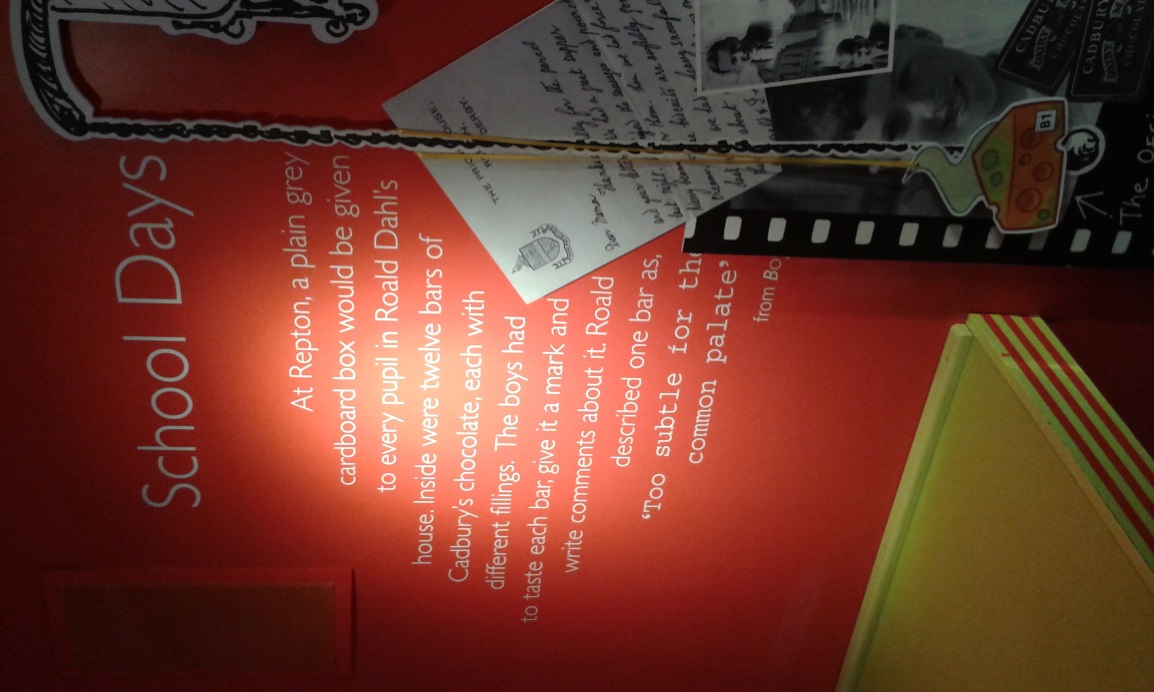 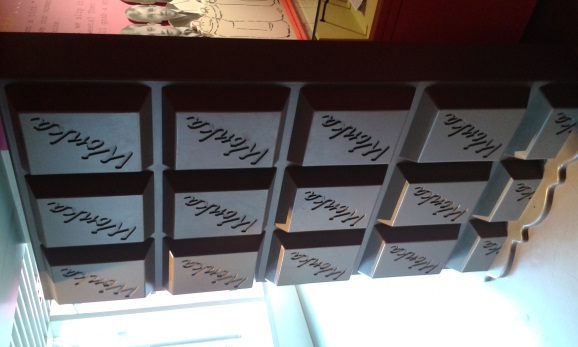 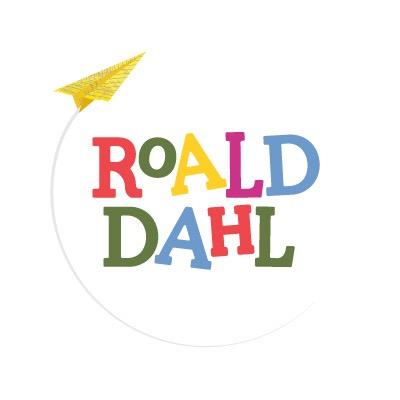 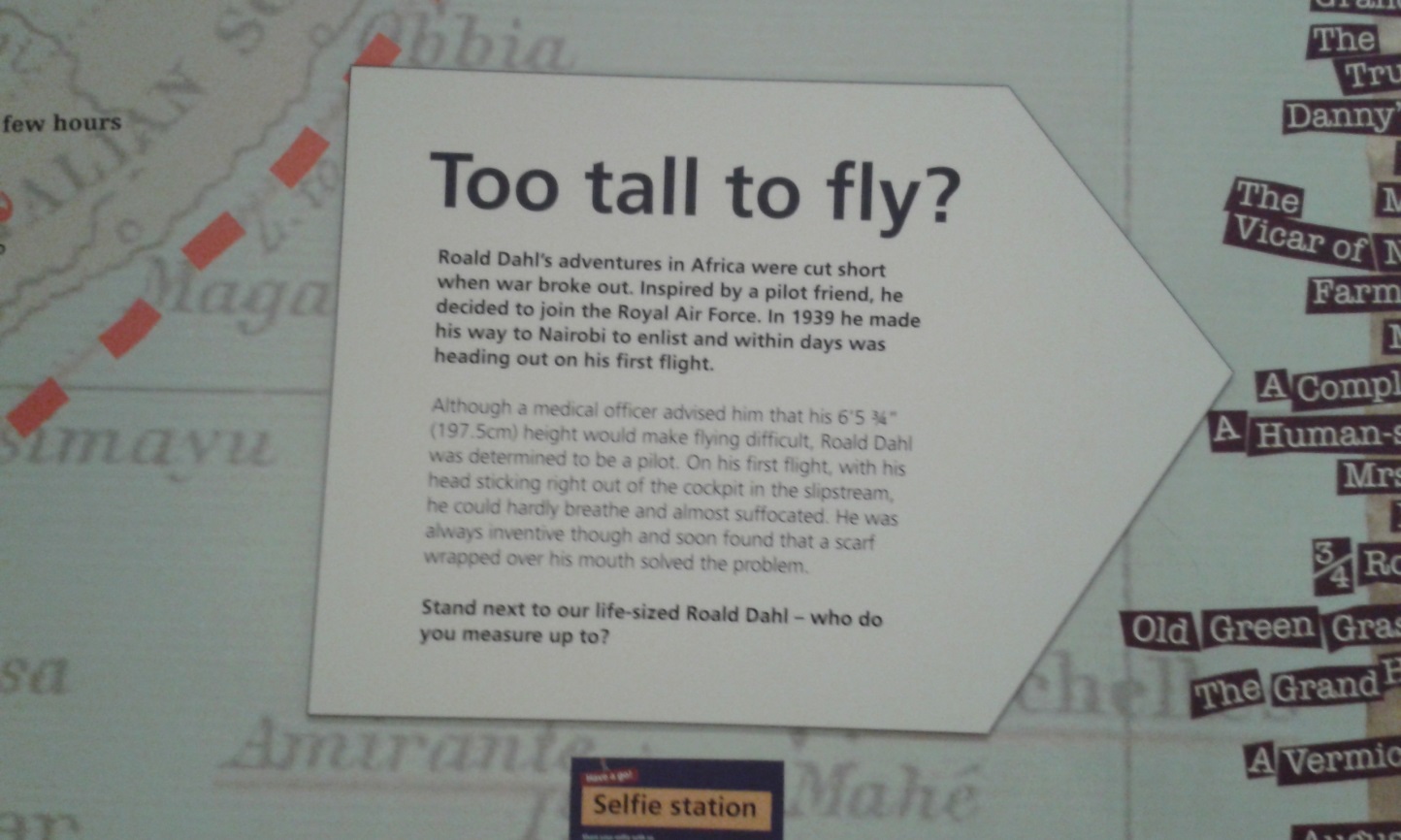 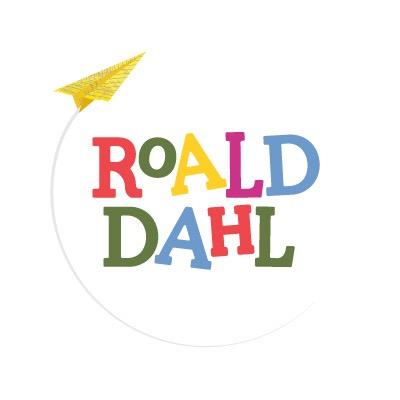 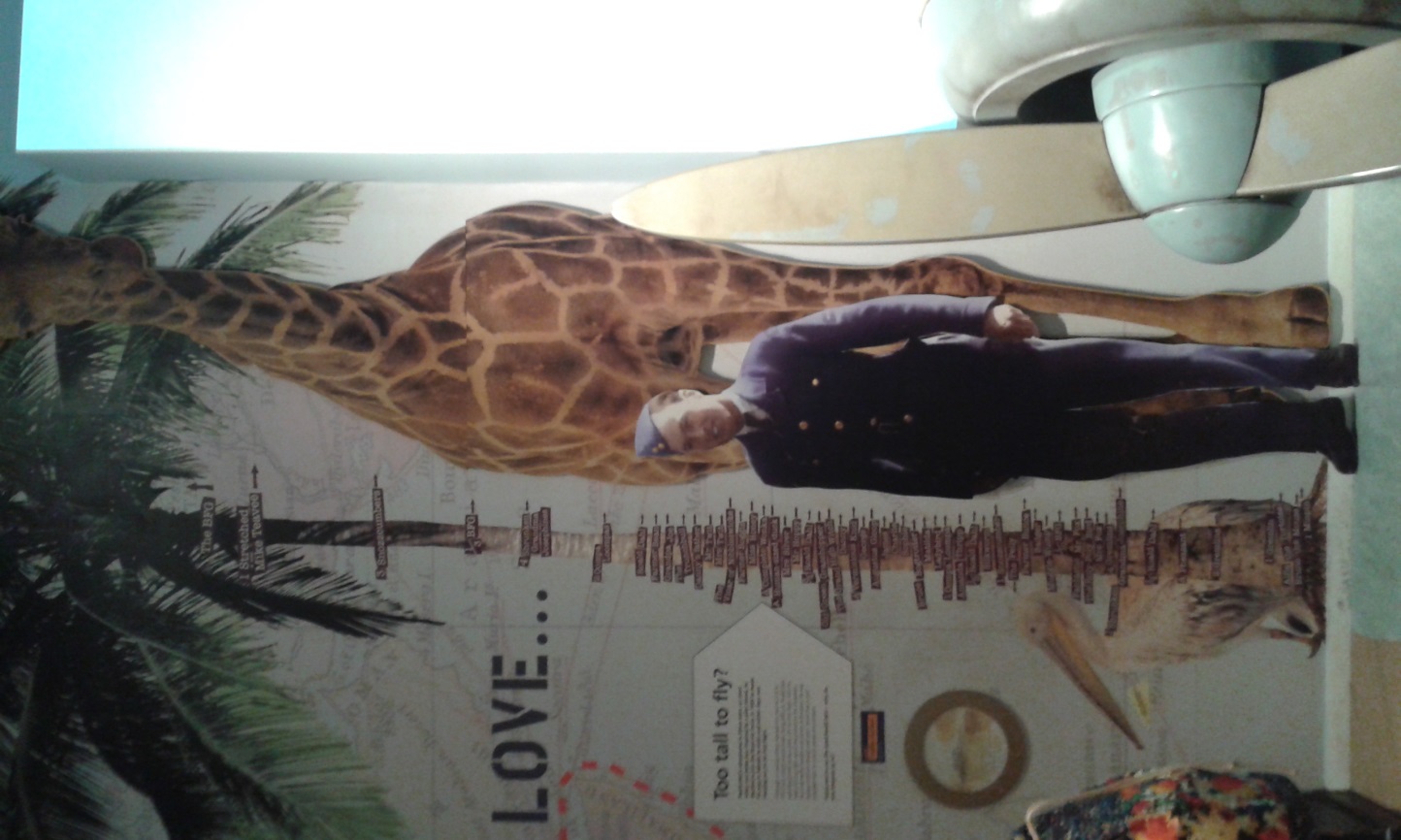 Out of school and working for Shell Oil, the 30s saw Roald Dahl adventuring in Africa before the outbreak of the Second World War
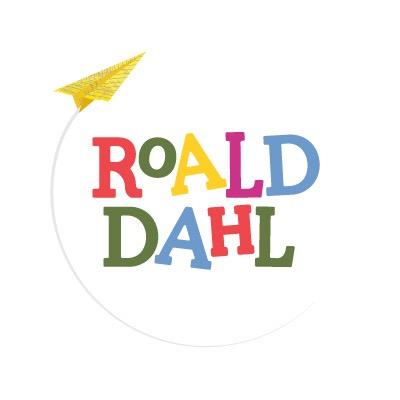 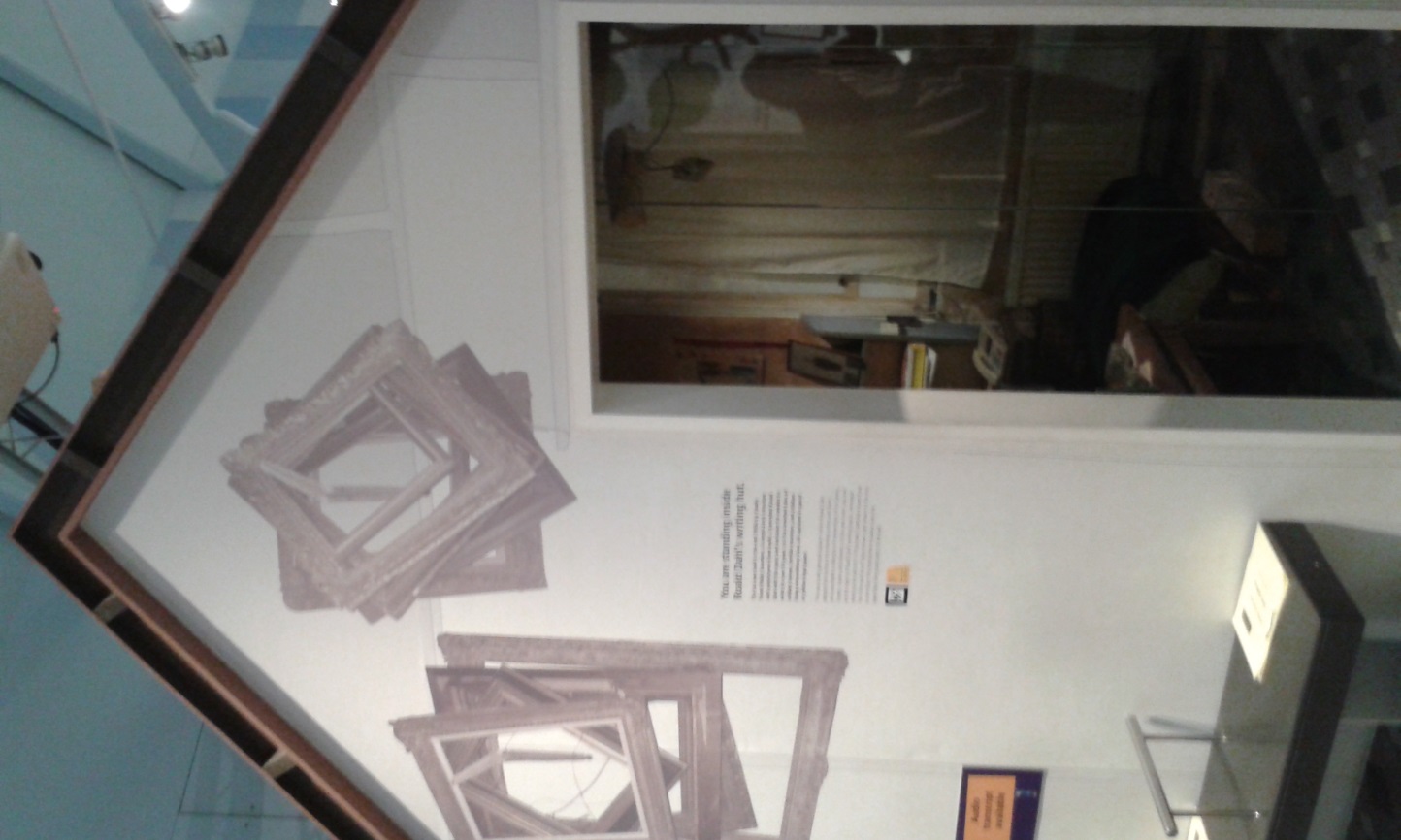 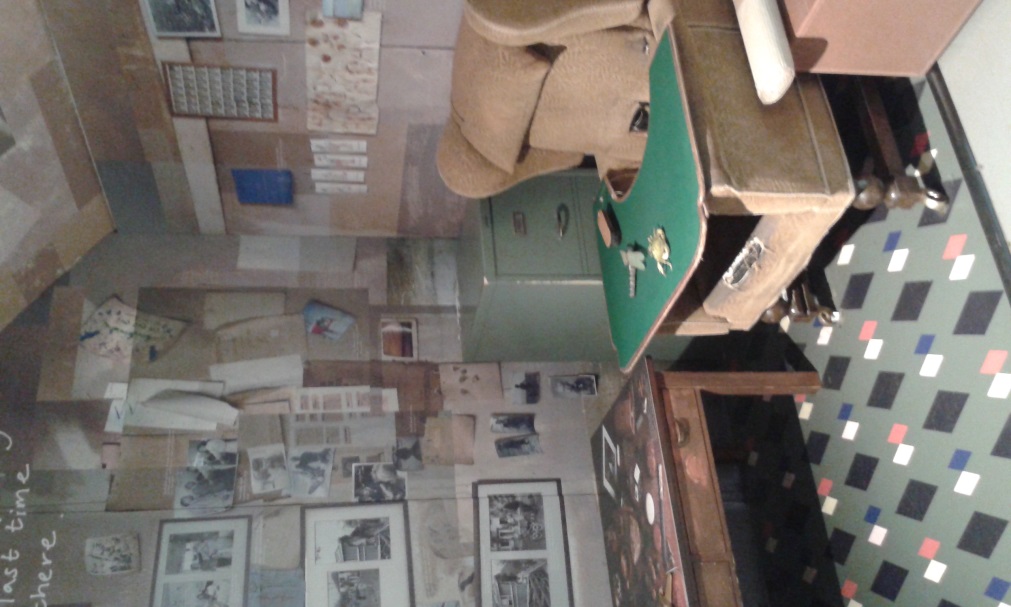 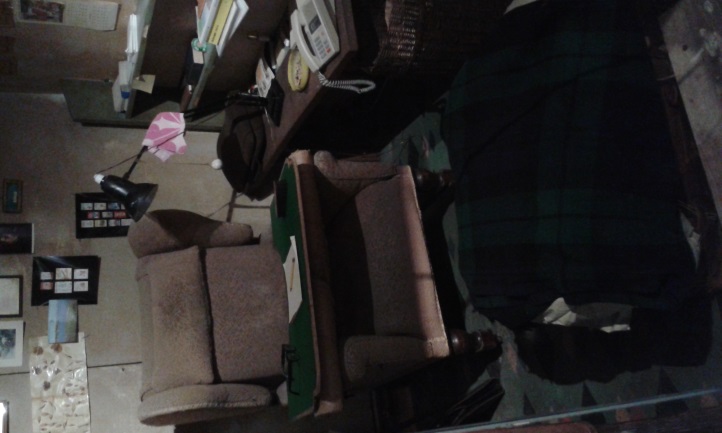 Where Roald Dahl wrote
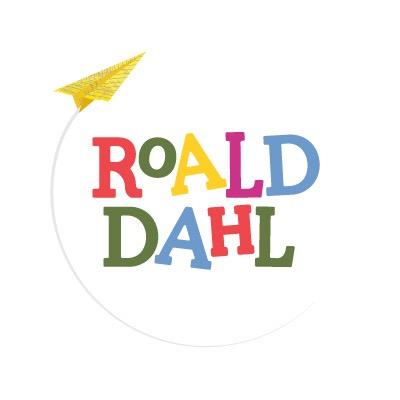 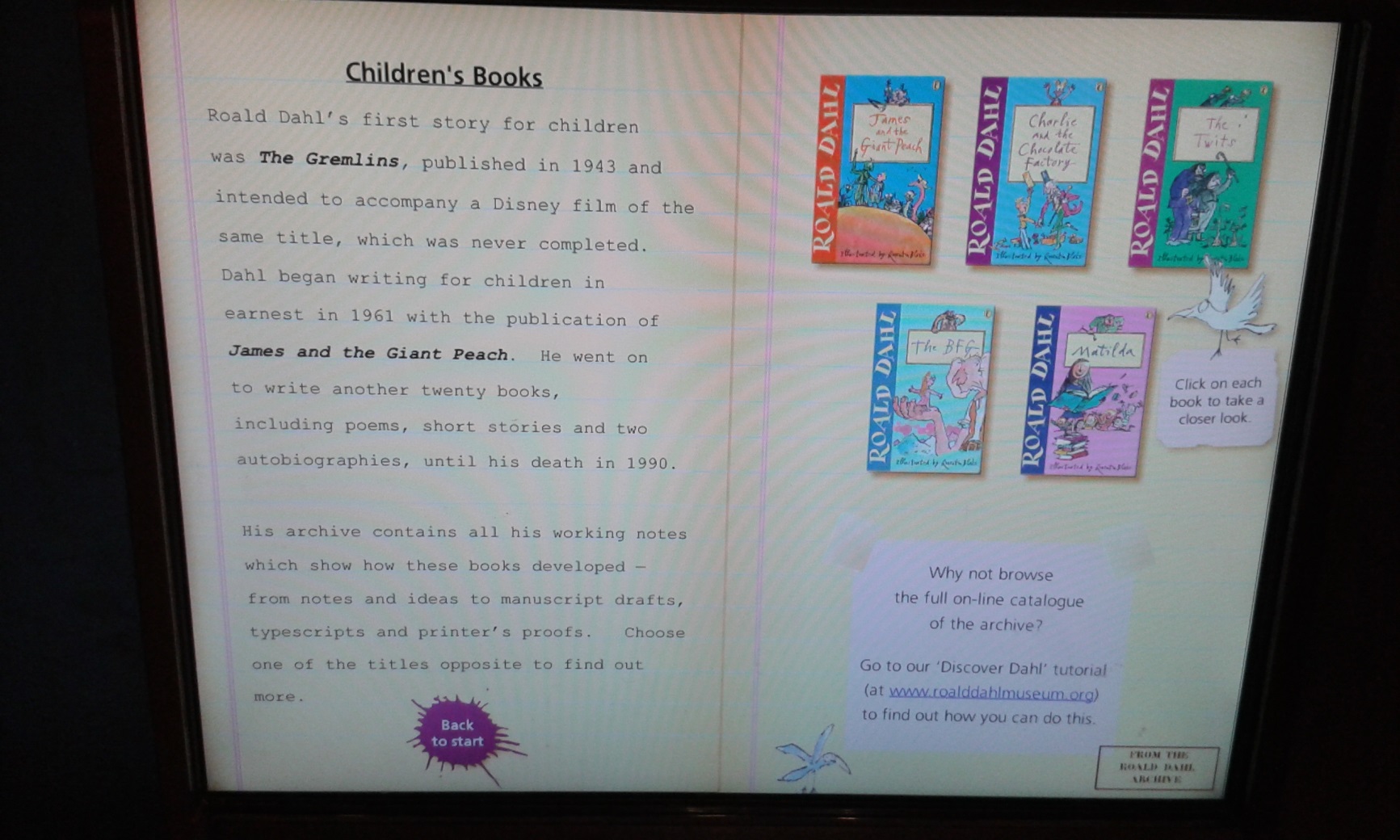 He wrote children’s books
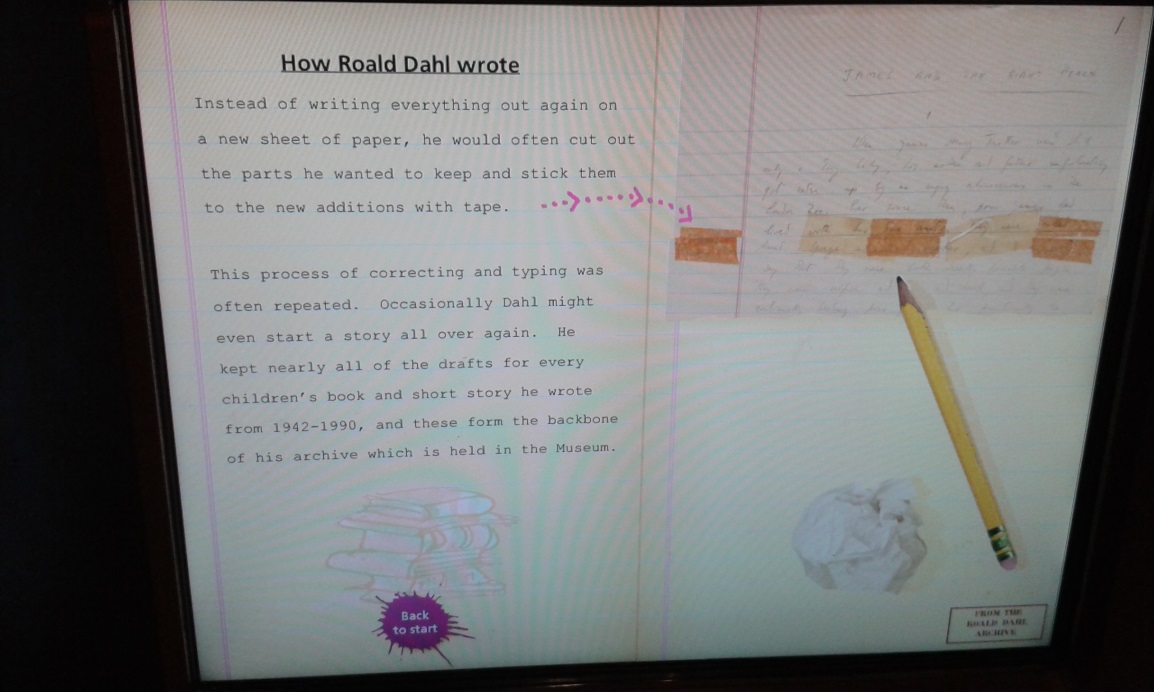 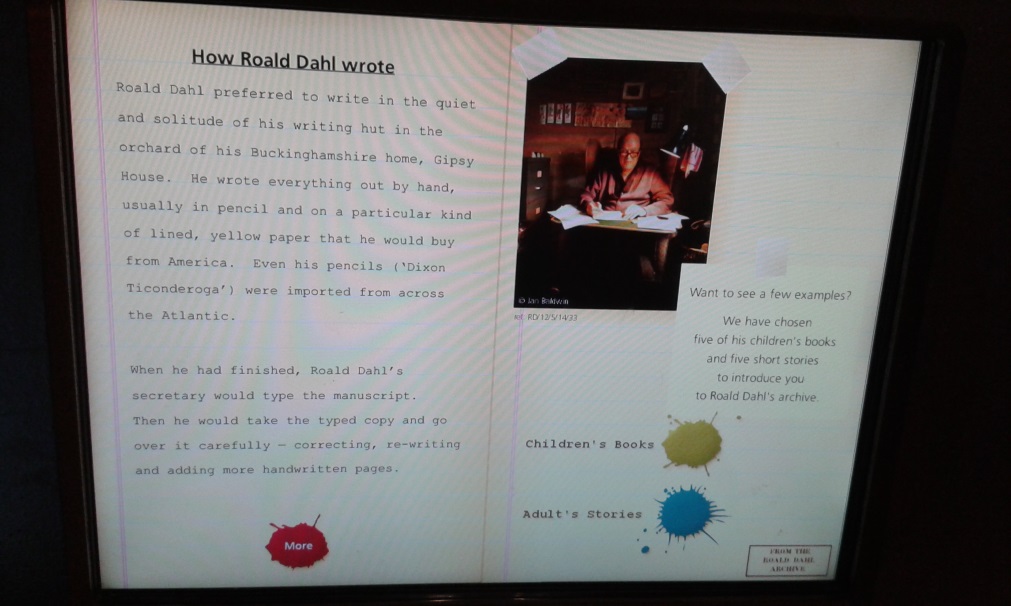 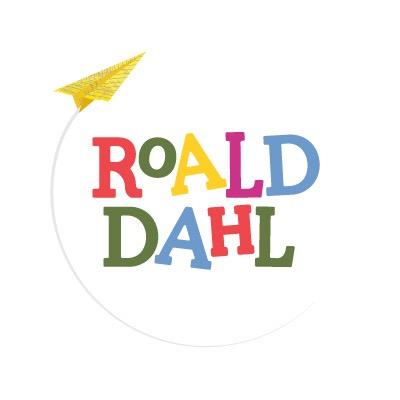 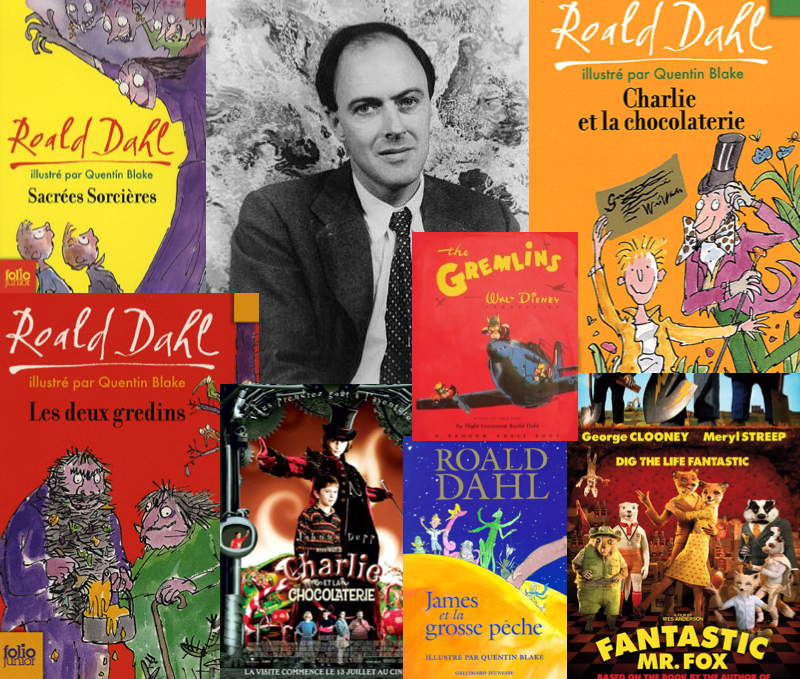 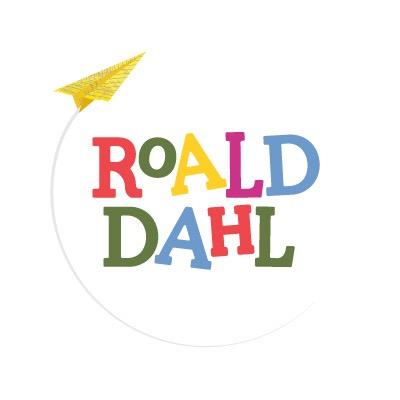 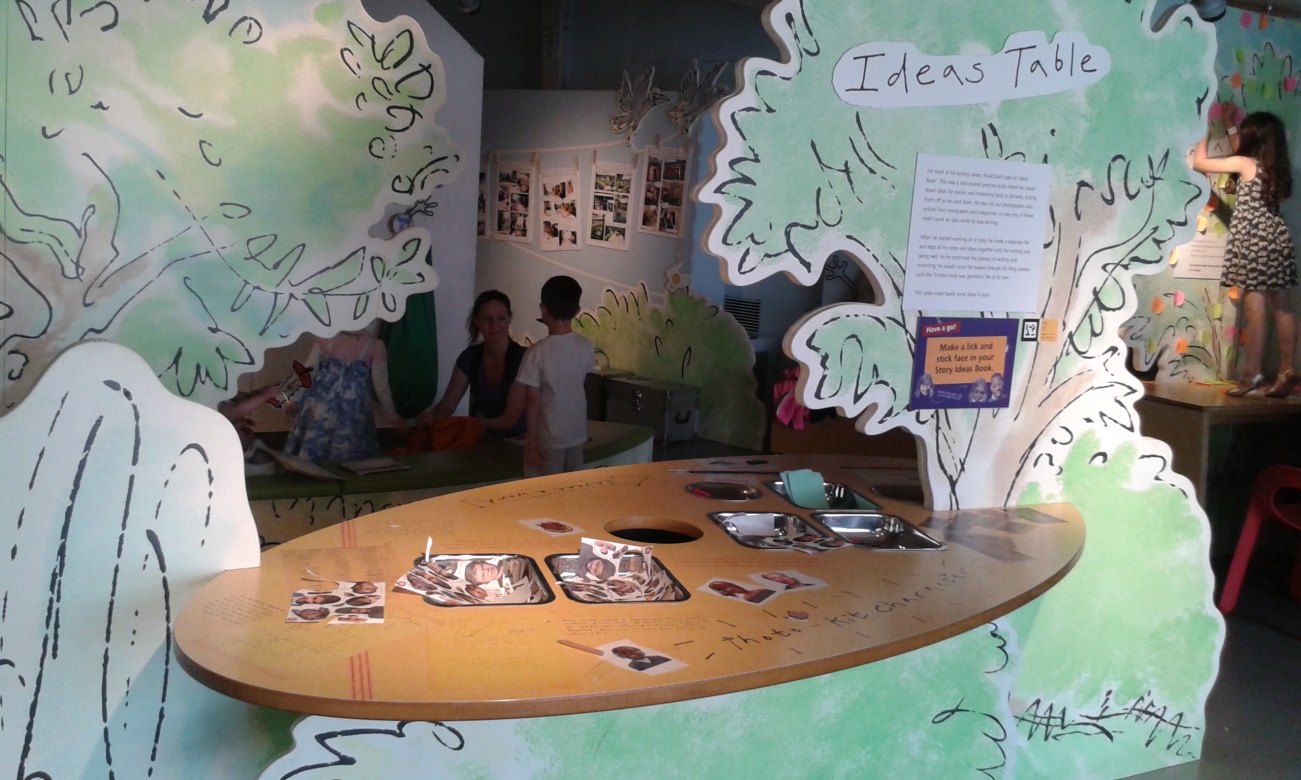 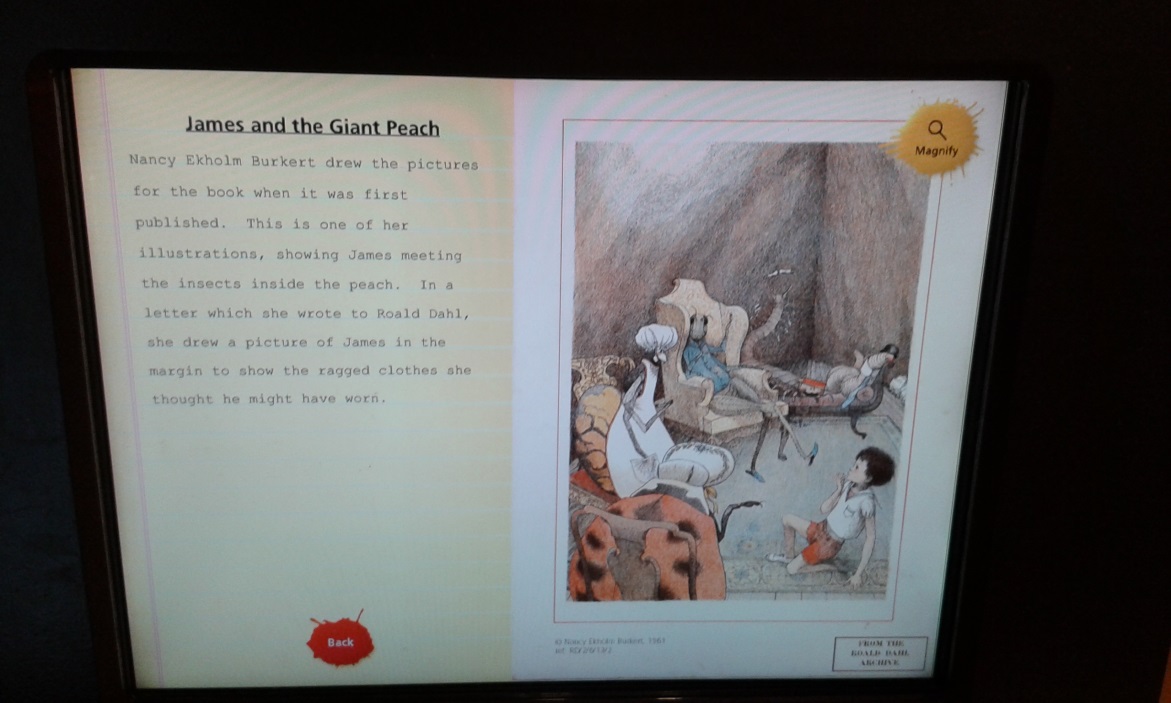 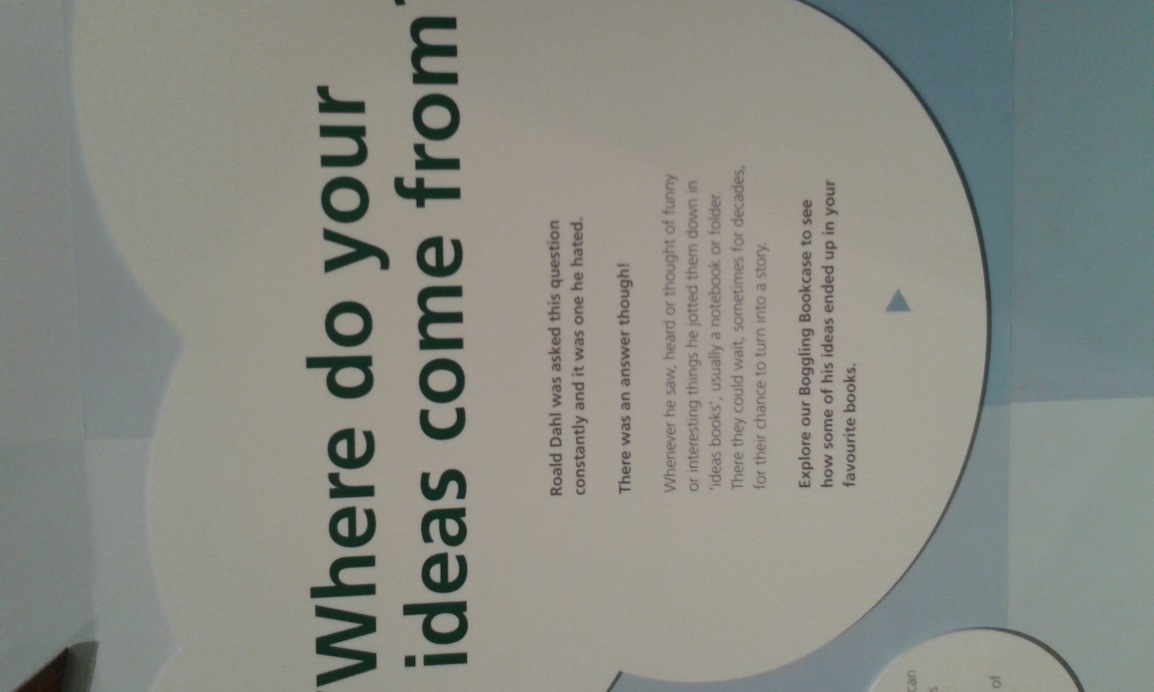 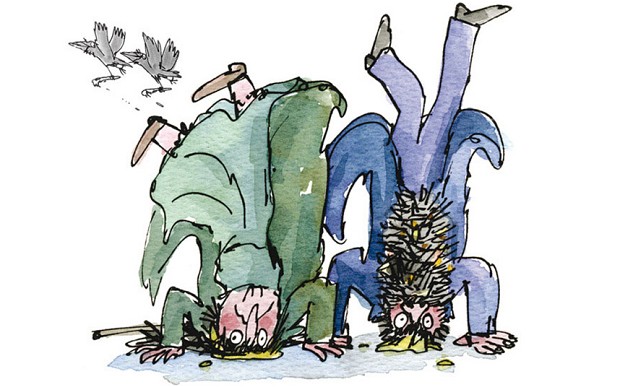 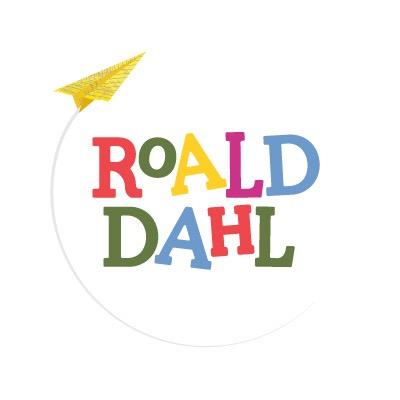 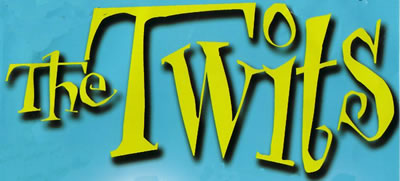 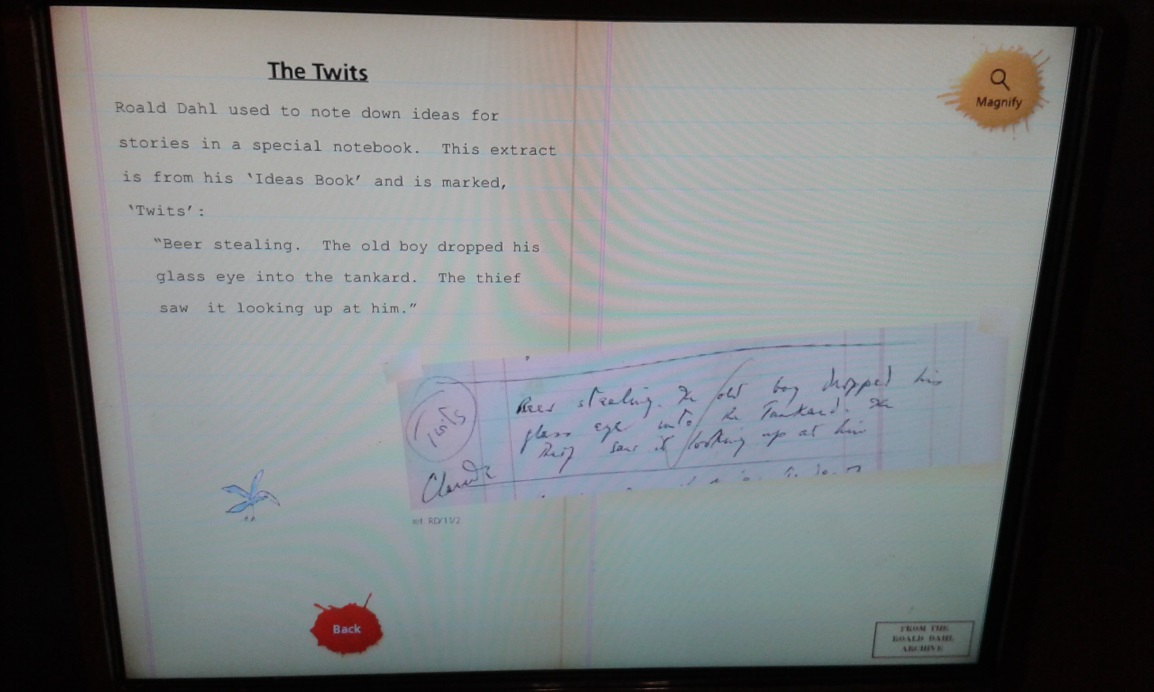 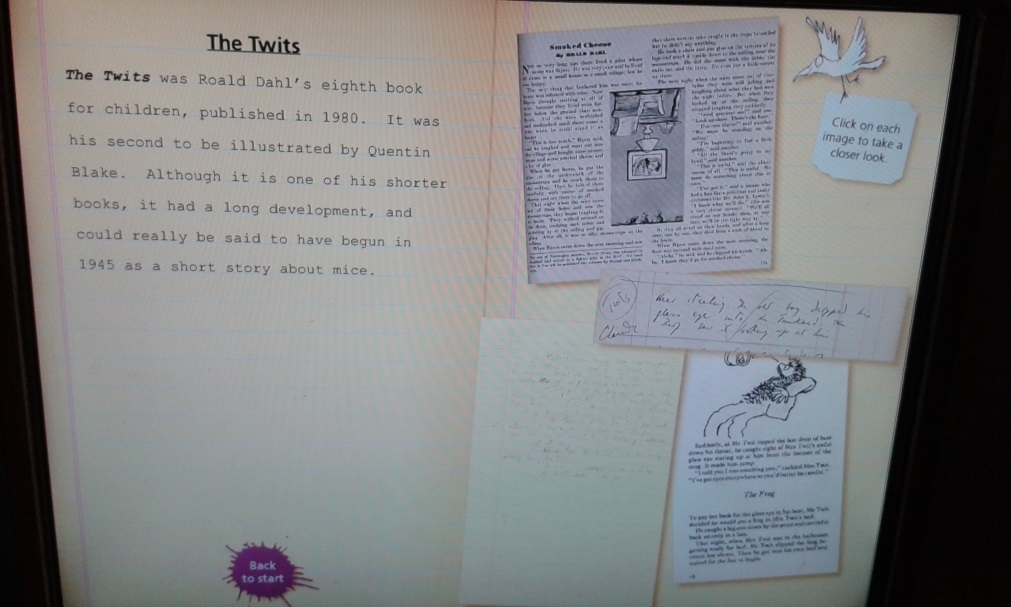 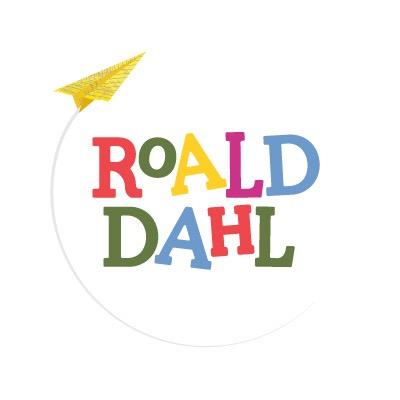 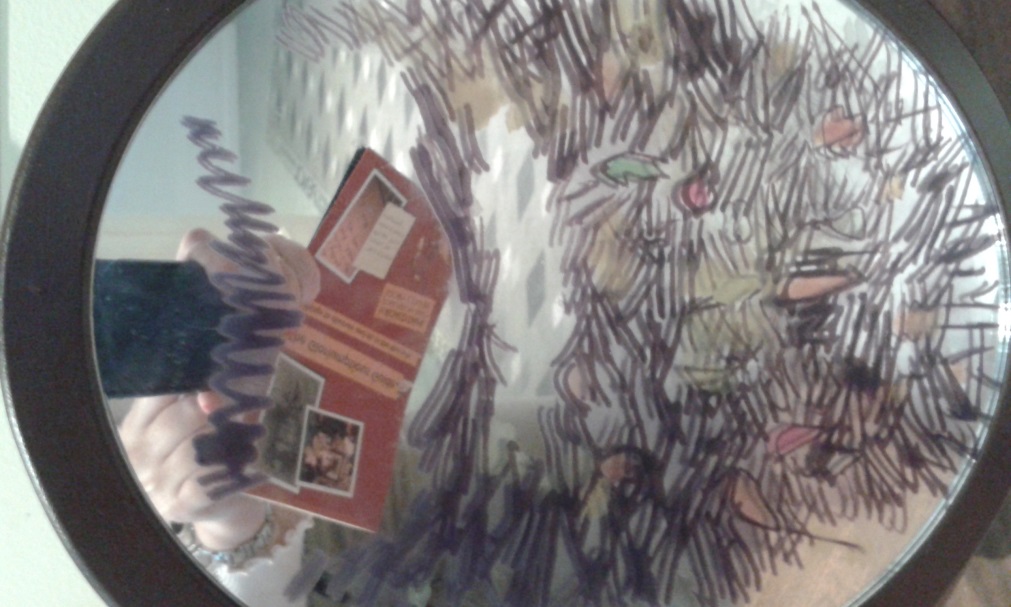 Hairy-faced men
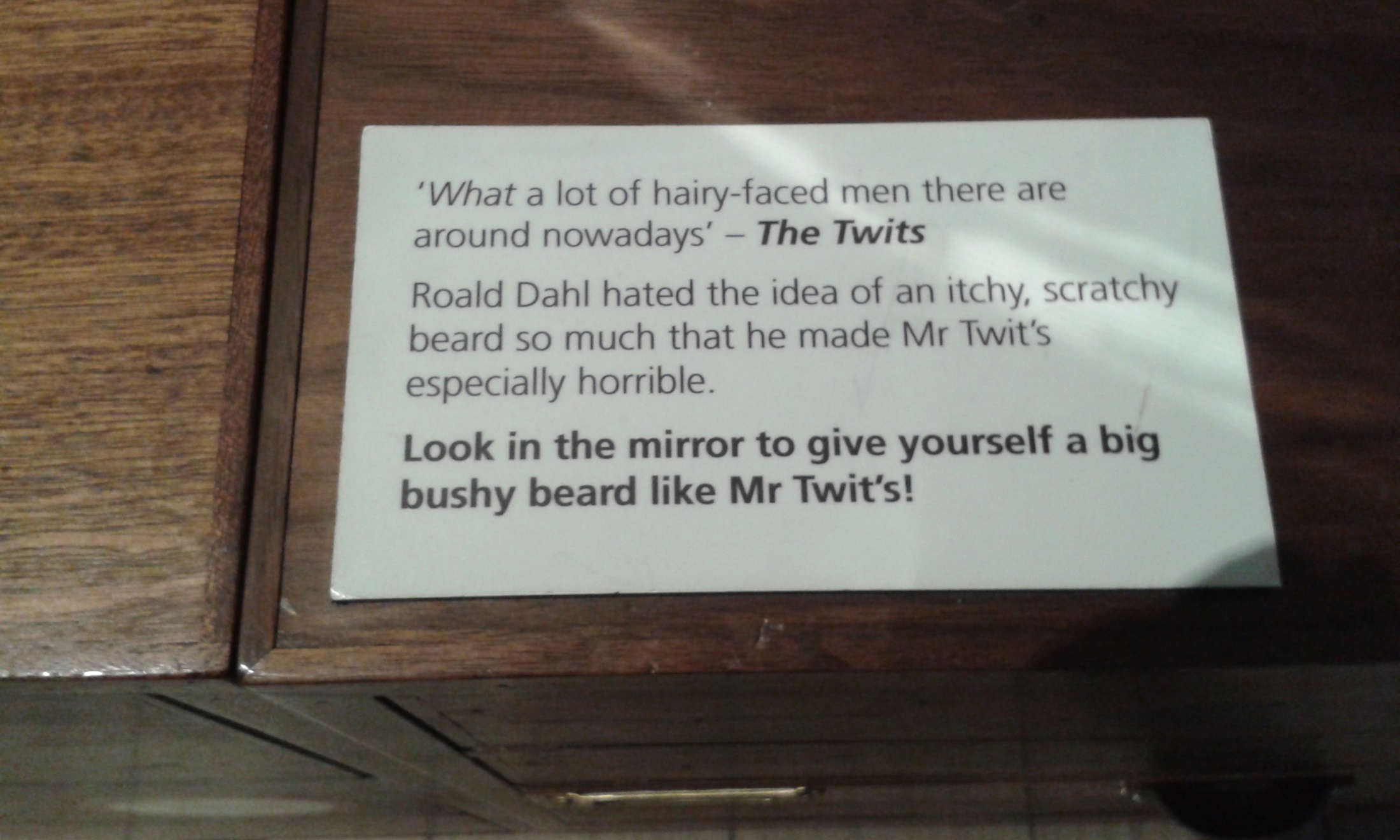 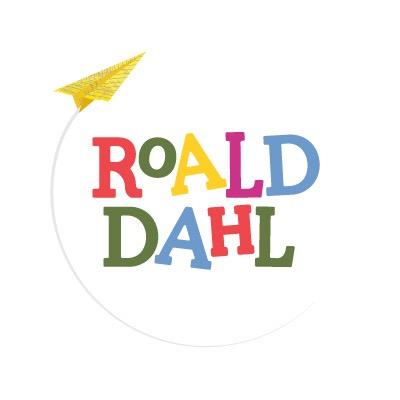 Roald Dahl dies, aged 74. He is buried in the parish church of St Peter and St Paul in Great Missenden.
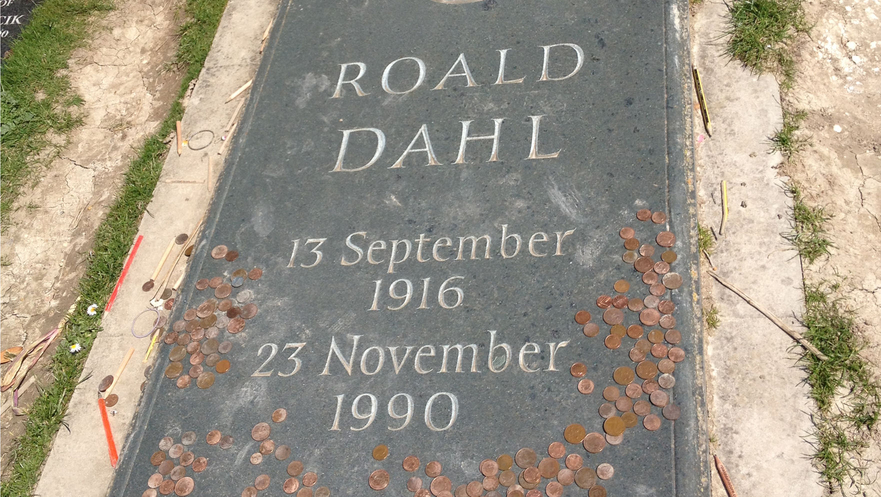